Batgirl e i cavalli marroni
By Manroop Thandi
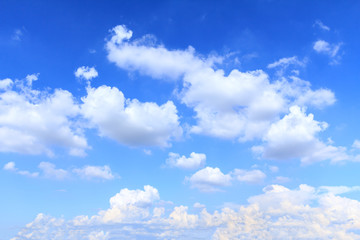 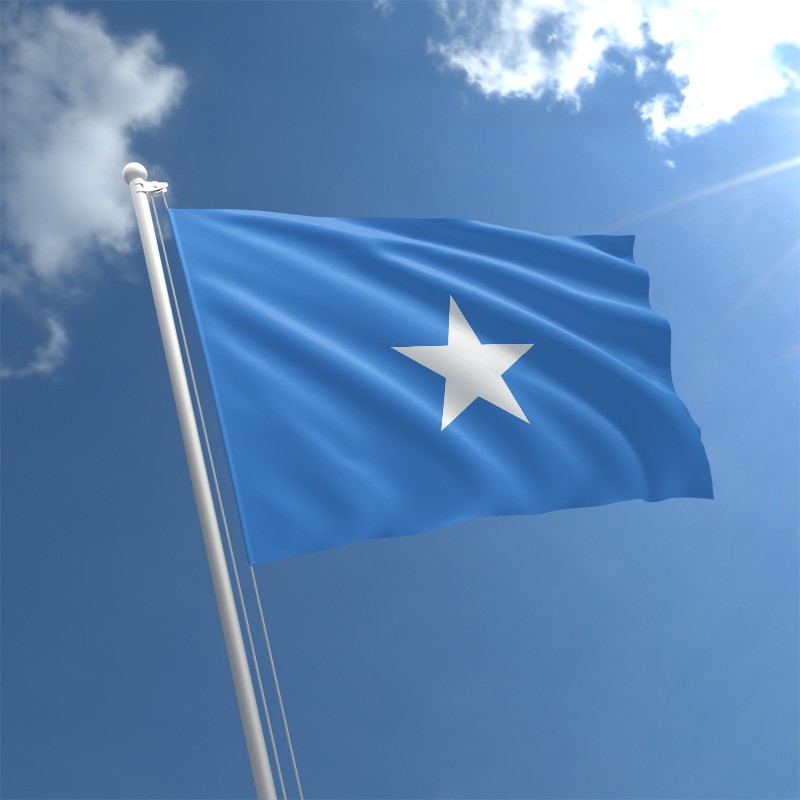 BATGIRL
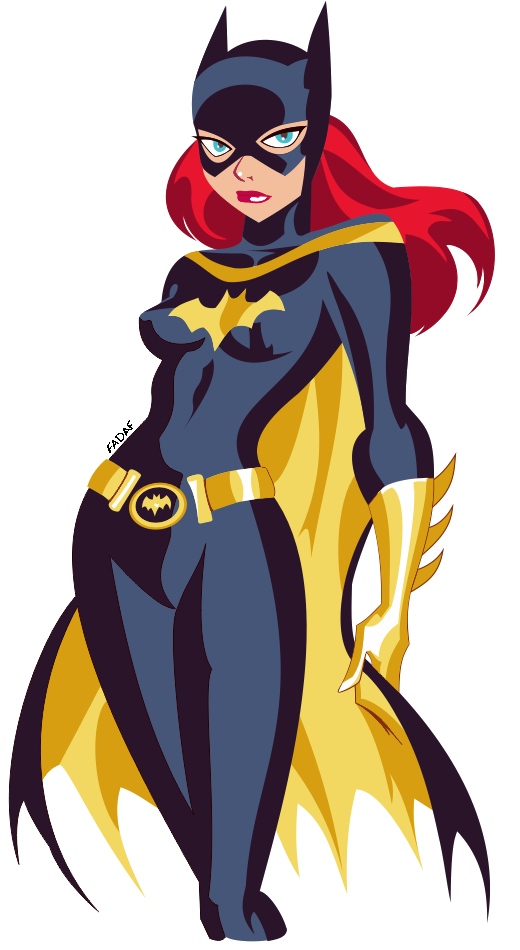 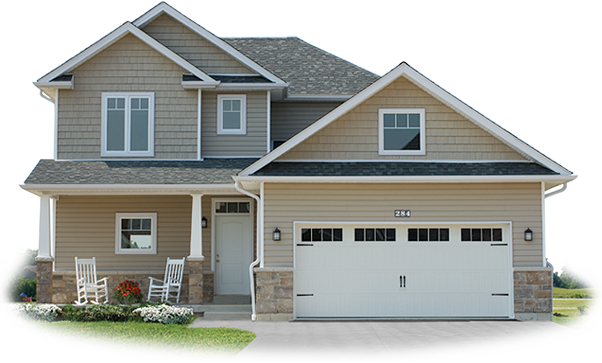 Batgirl ha 25 anni. Lei vive in Somalia.
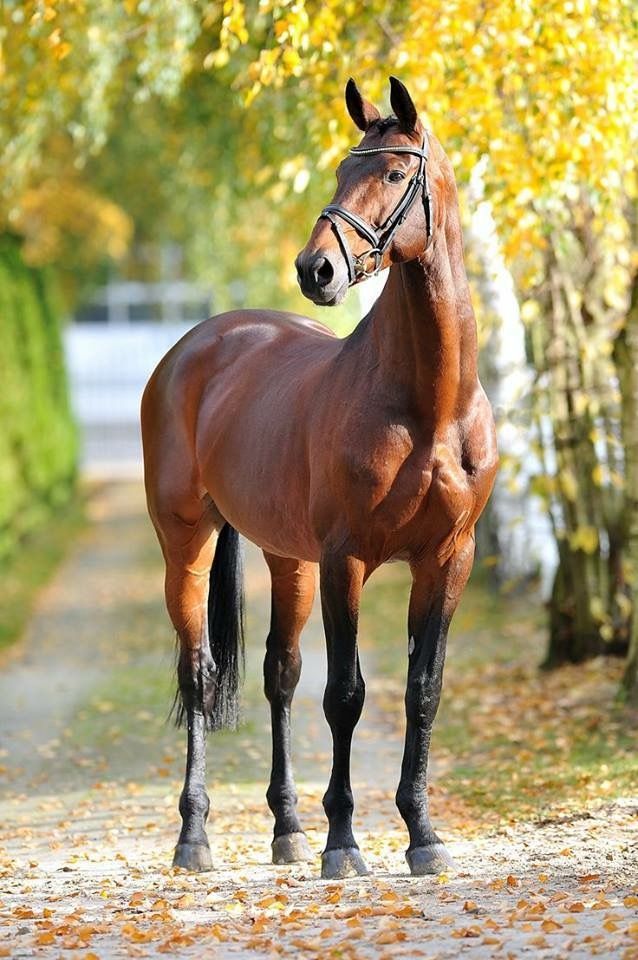 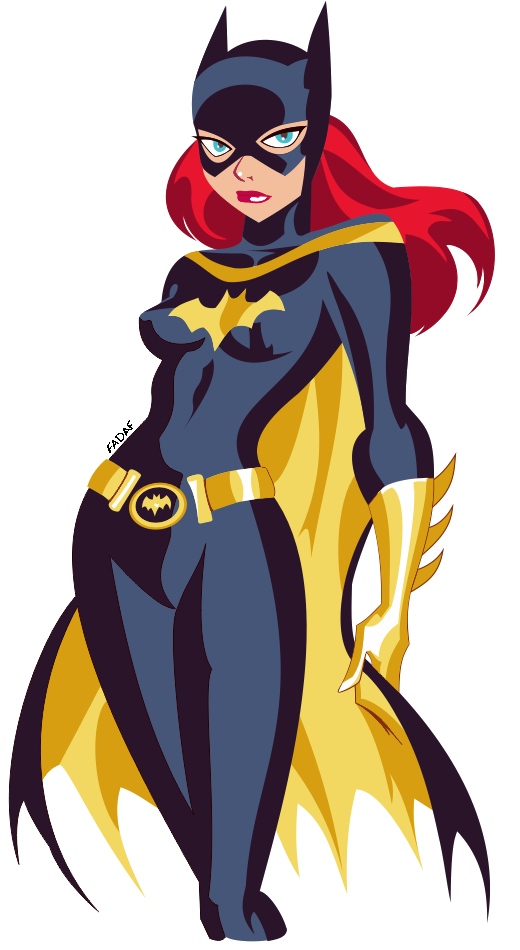 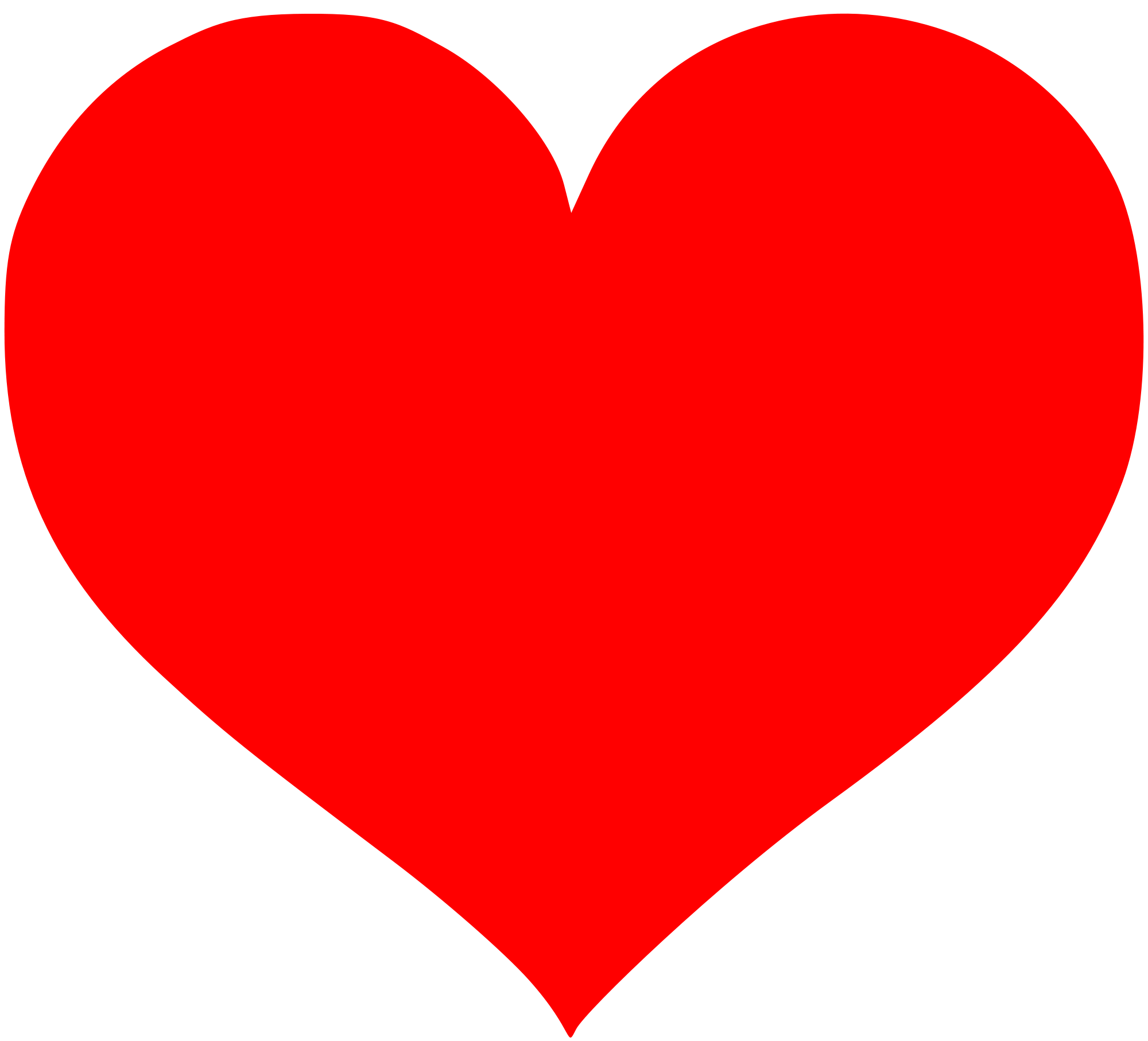 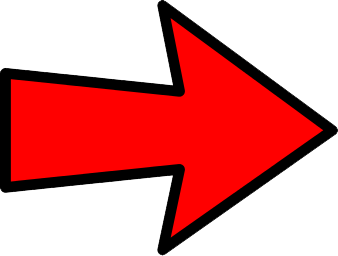 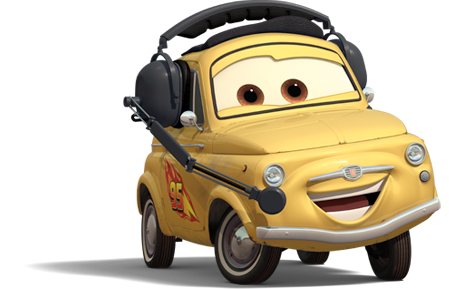 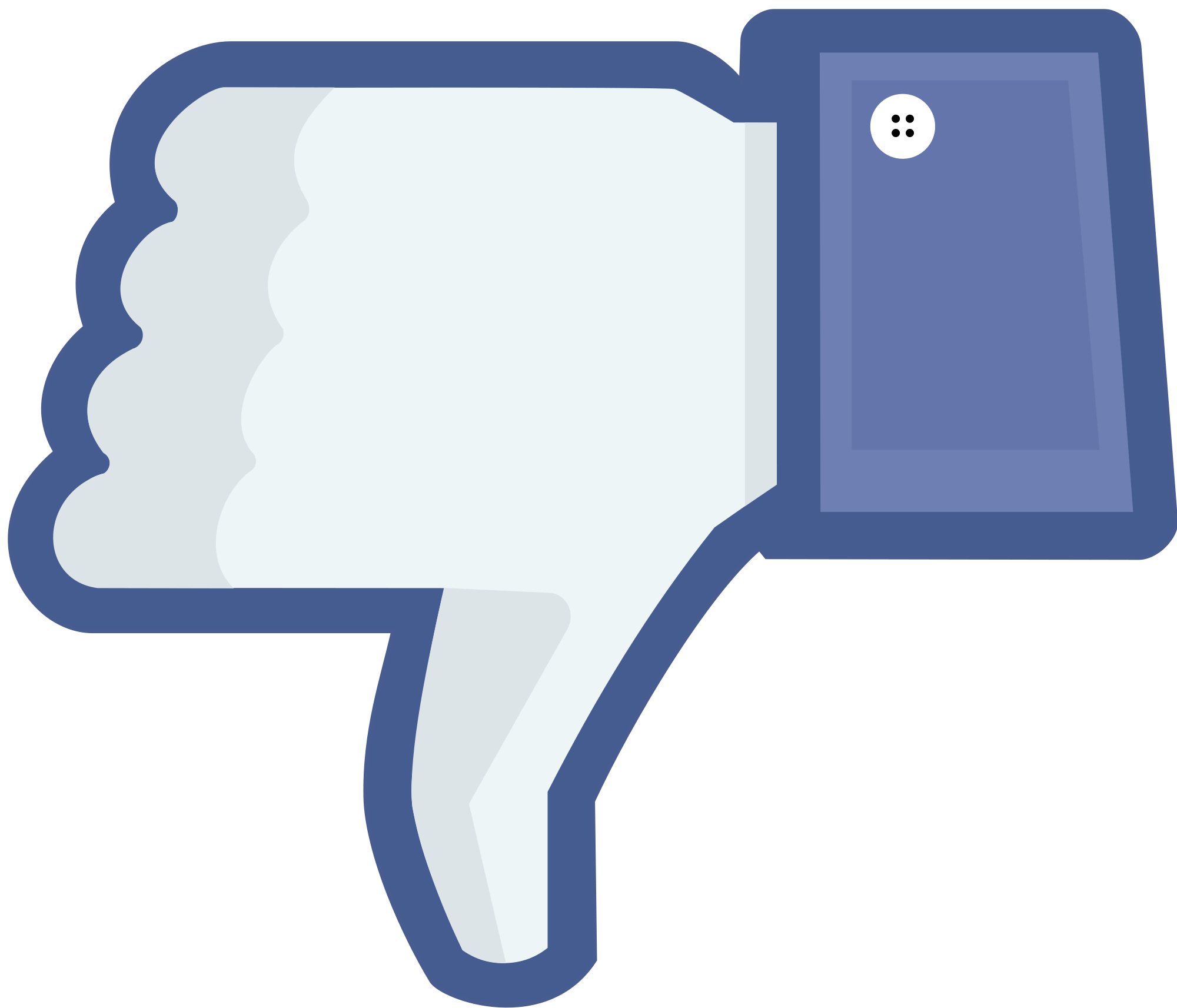 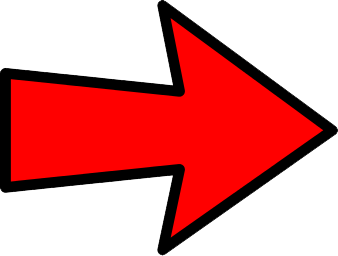 Batgirl piace cavalli marroni e lei non piaciono automobili.
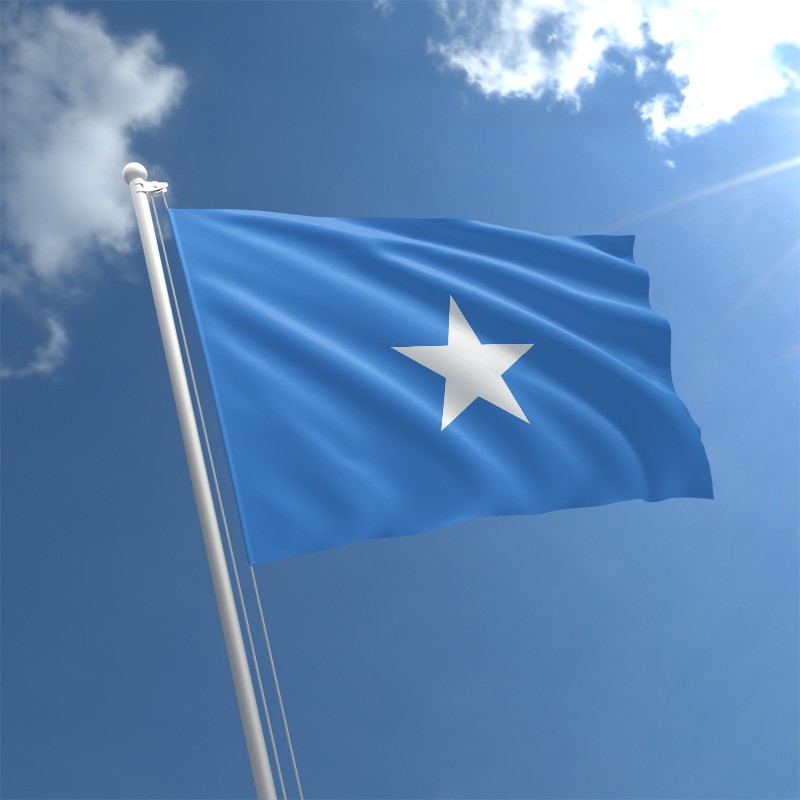 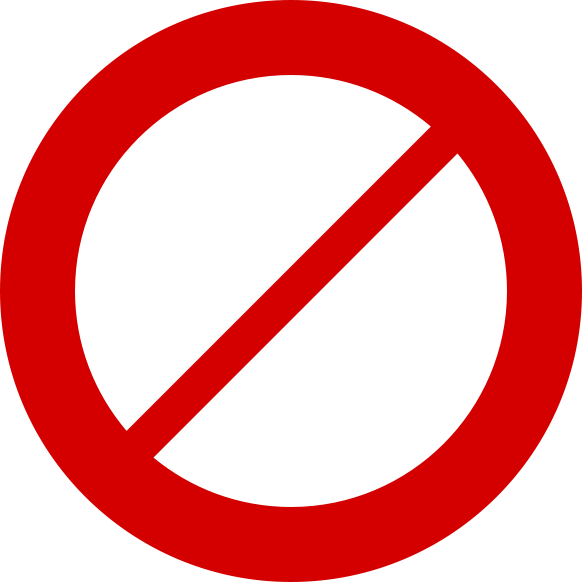 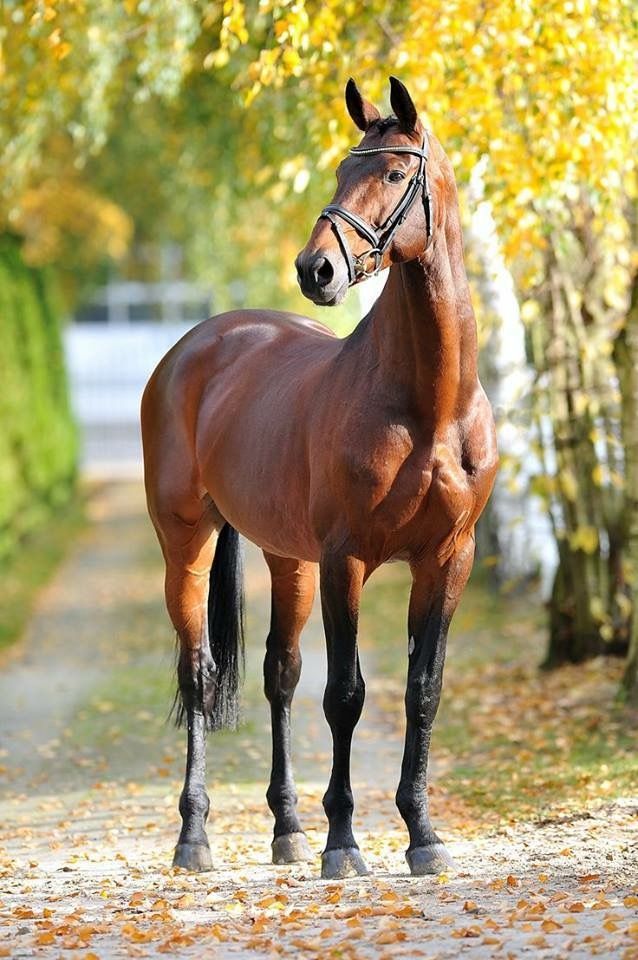 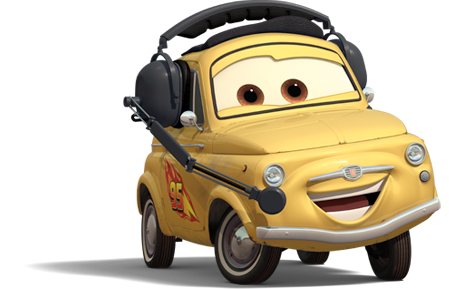 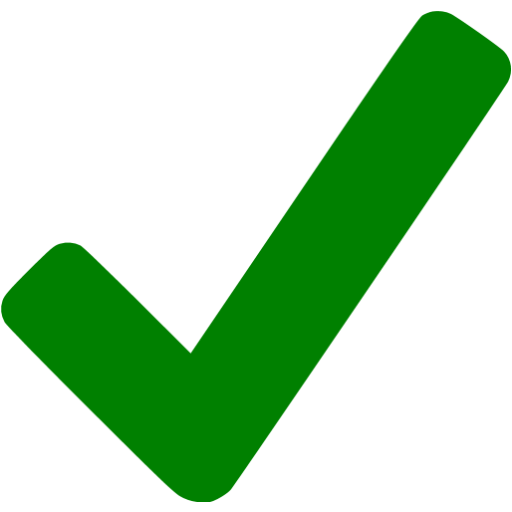 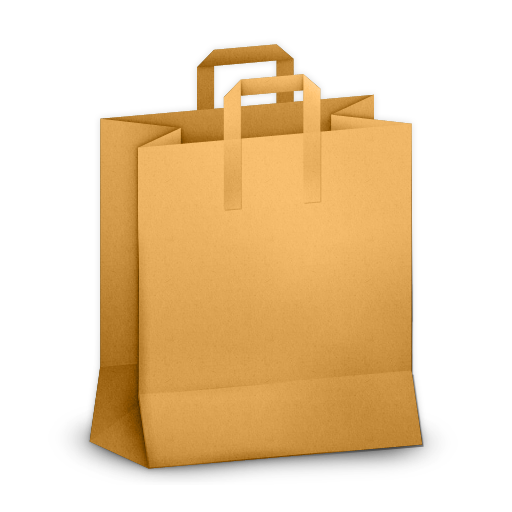 In Somalia non vendono i cavalli marroni solo vendono automobili.
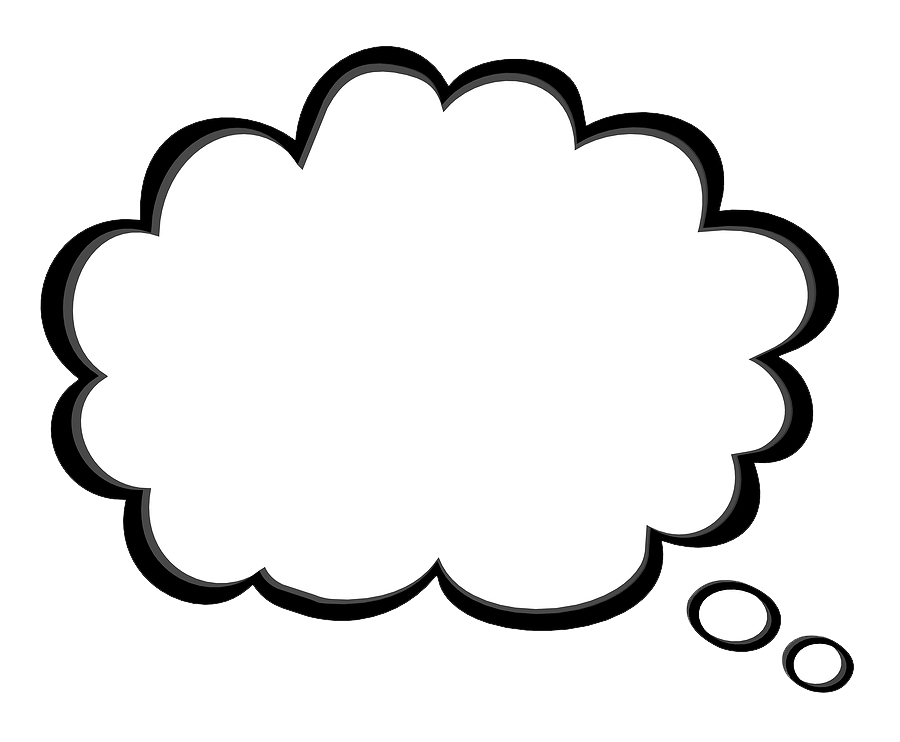 Devo parlare con il presidente della fabbrica dei cavalli.
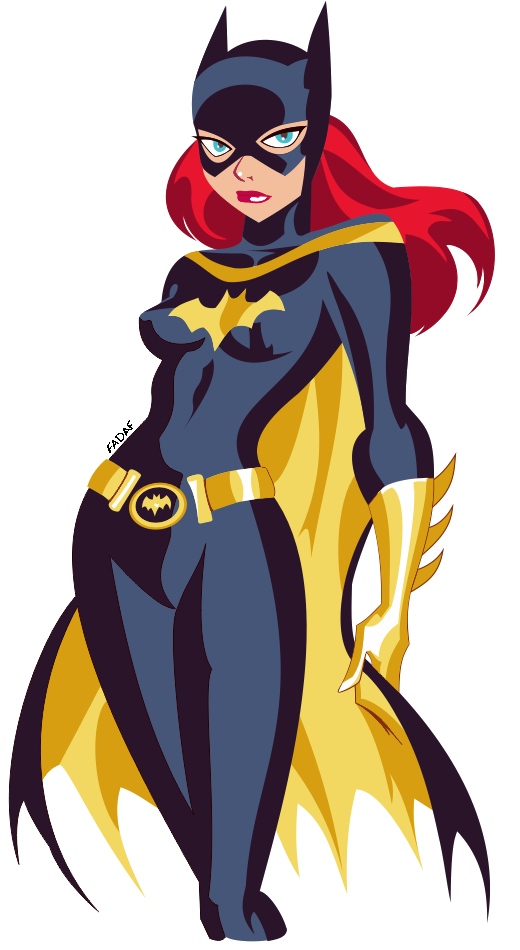 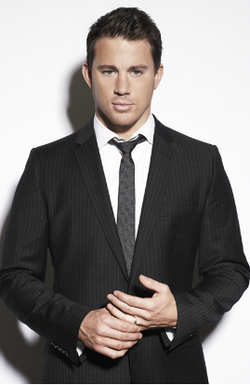 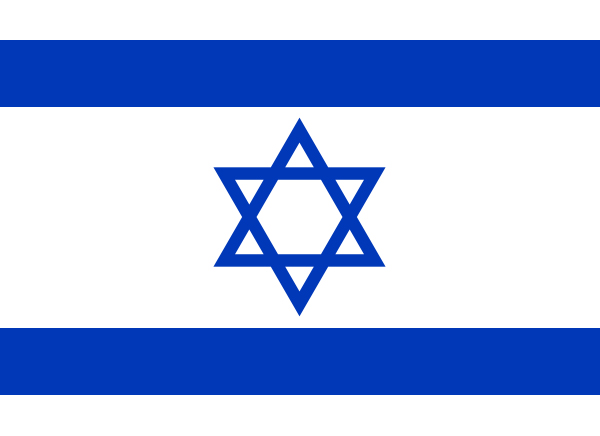 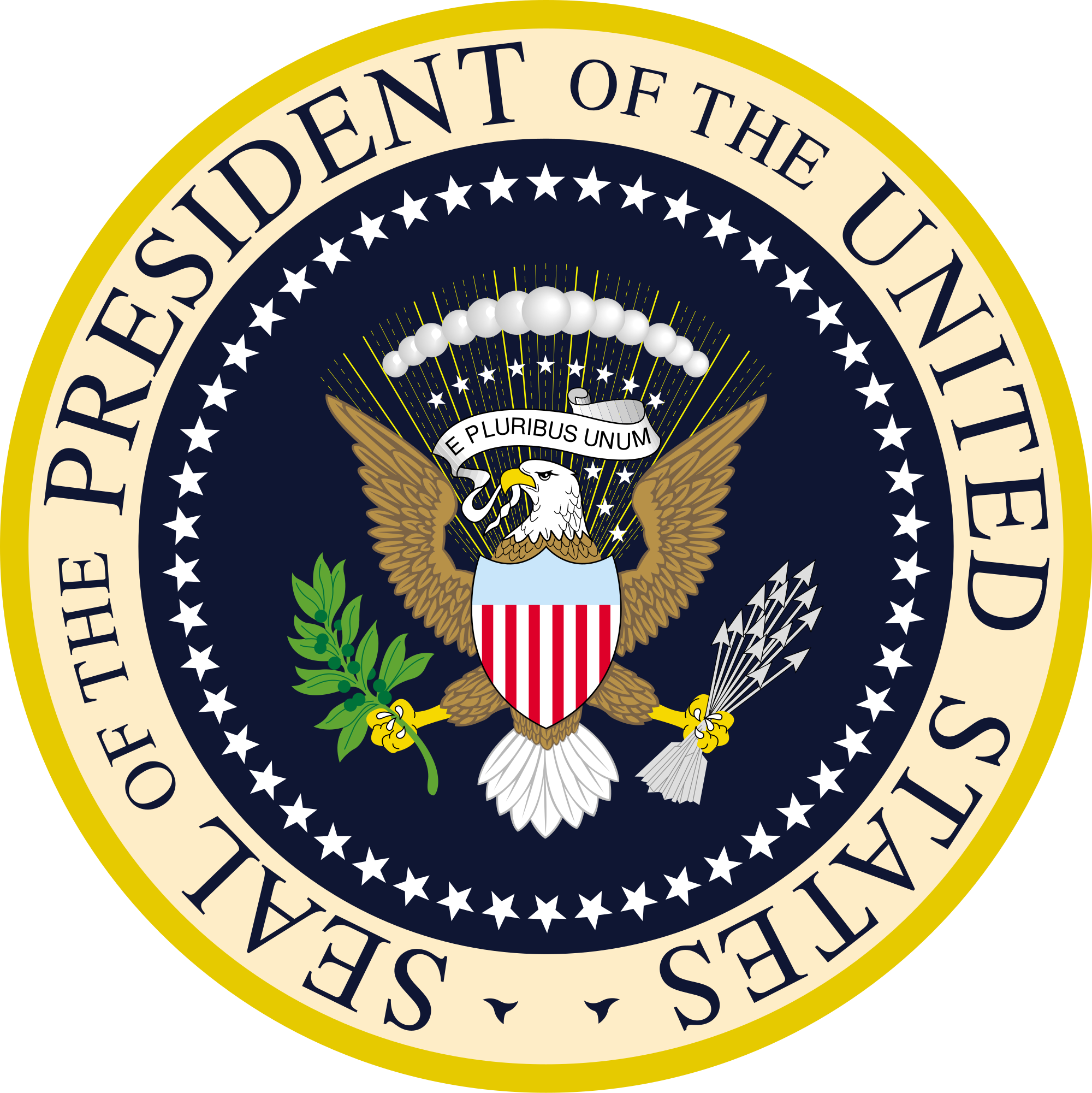 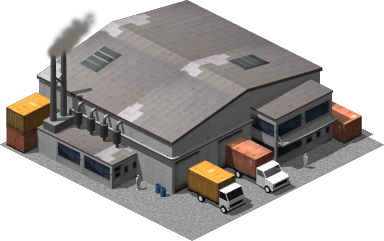 Il presidente della fabbrica dei cavalli è Channing Tattum. Lui ha 35. La fabbrica della cavalli è in Israel.
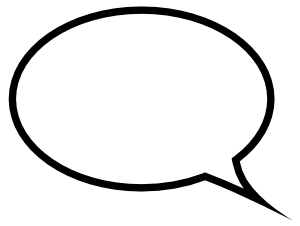 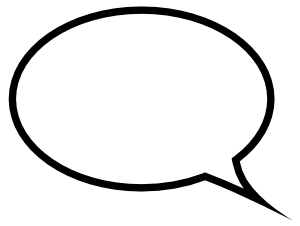 Vorrei un cavalli maronni. Hai un cavalli maroni…
Si ho molti cavalli marroni…
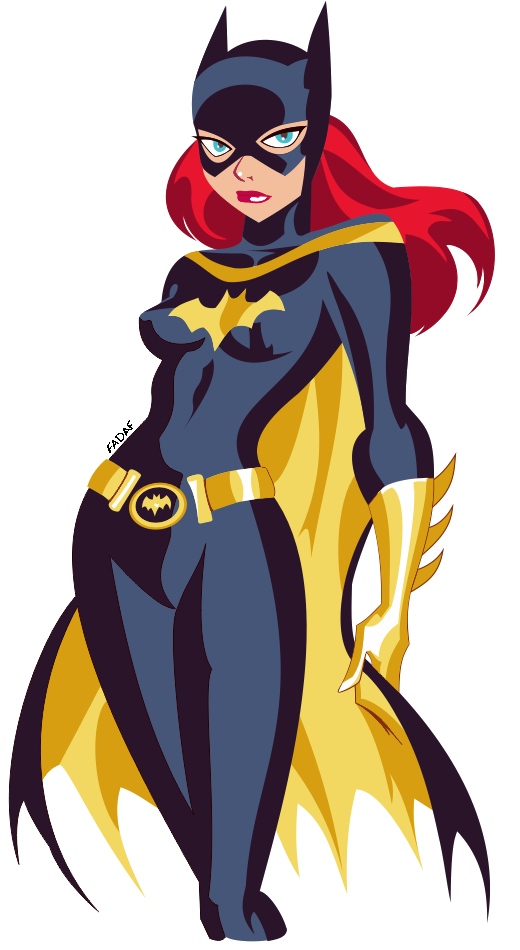 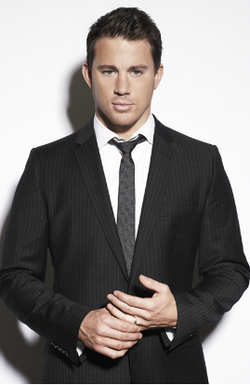 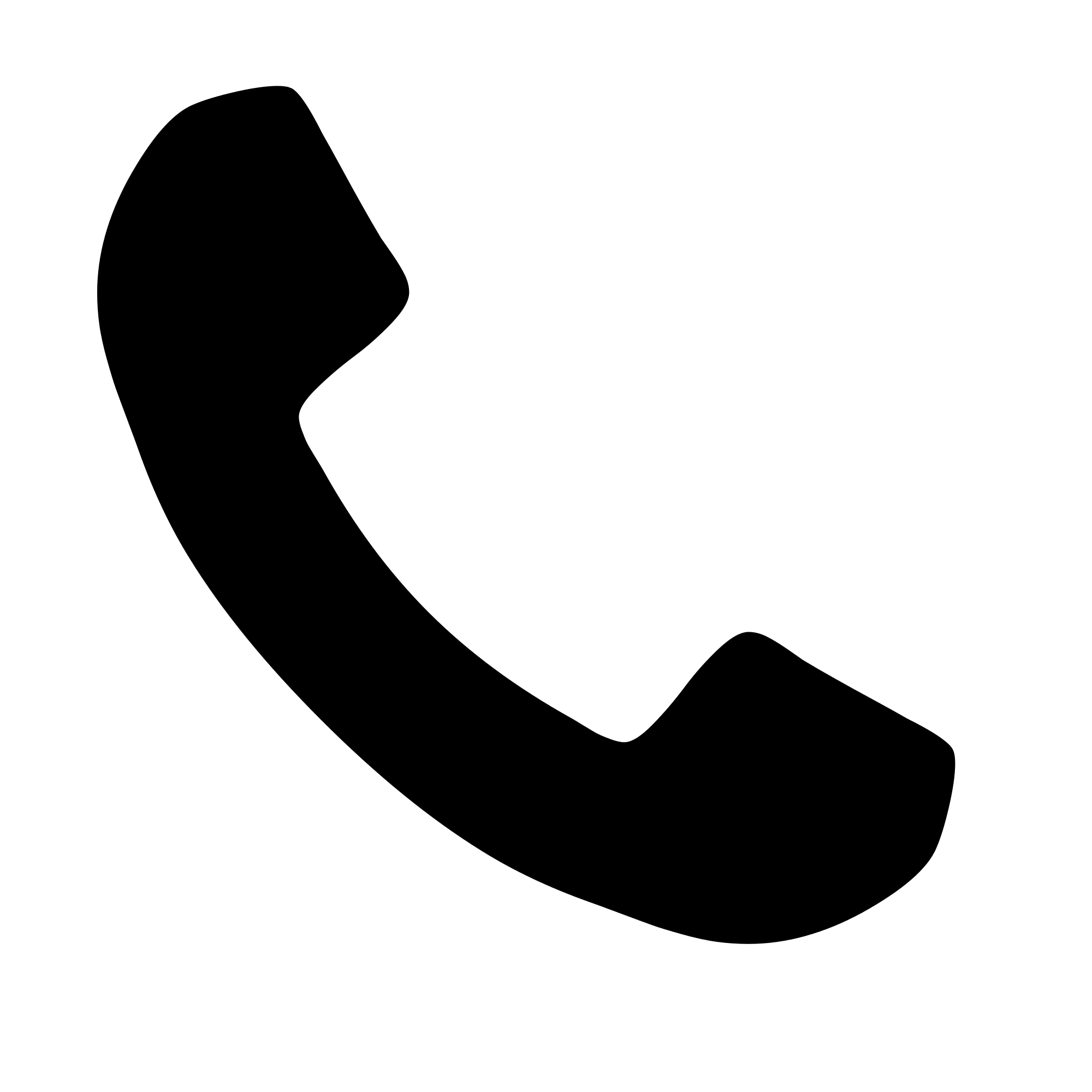 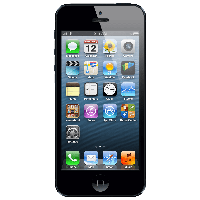 Batgirl parlare con il presidente della fabbrica cavalli al telefono
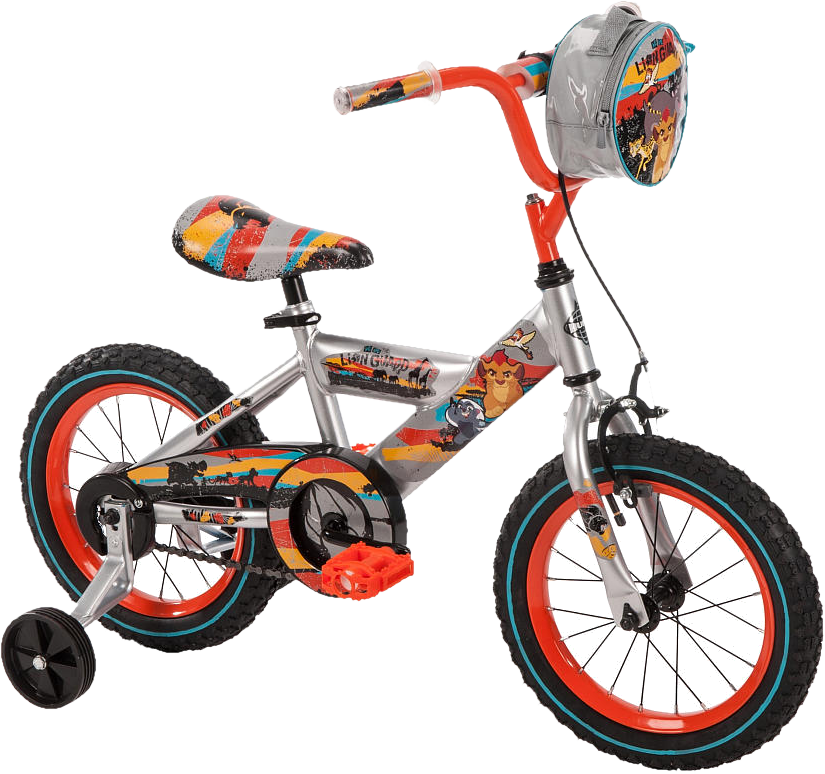 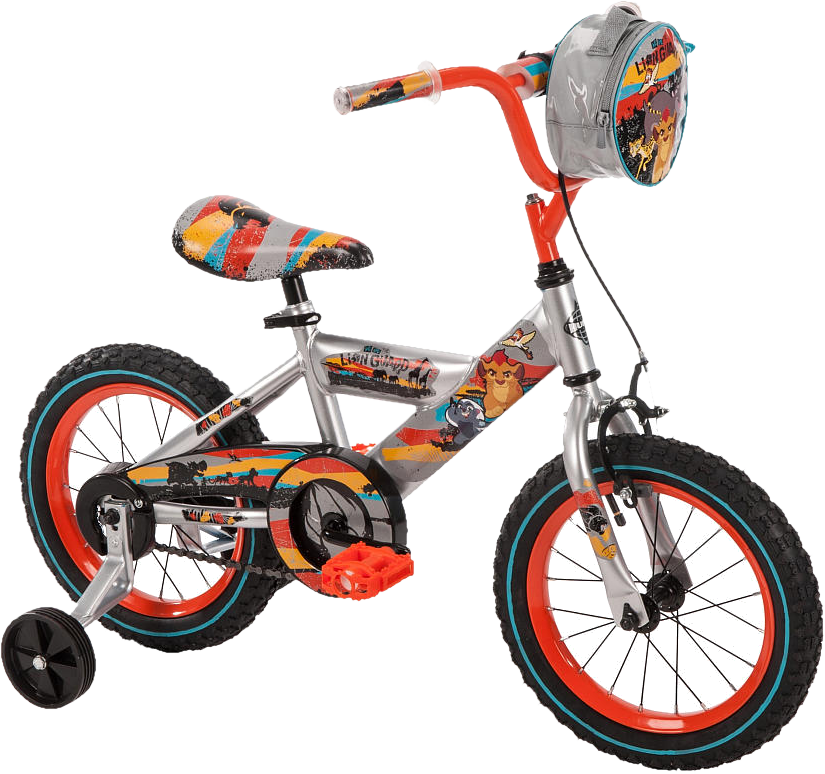 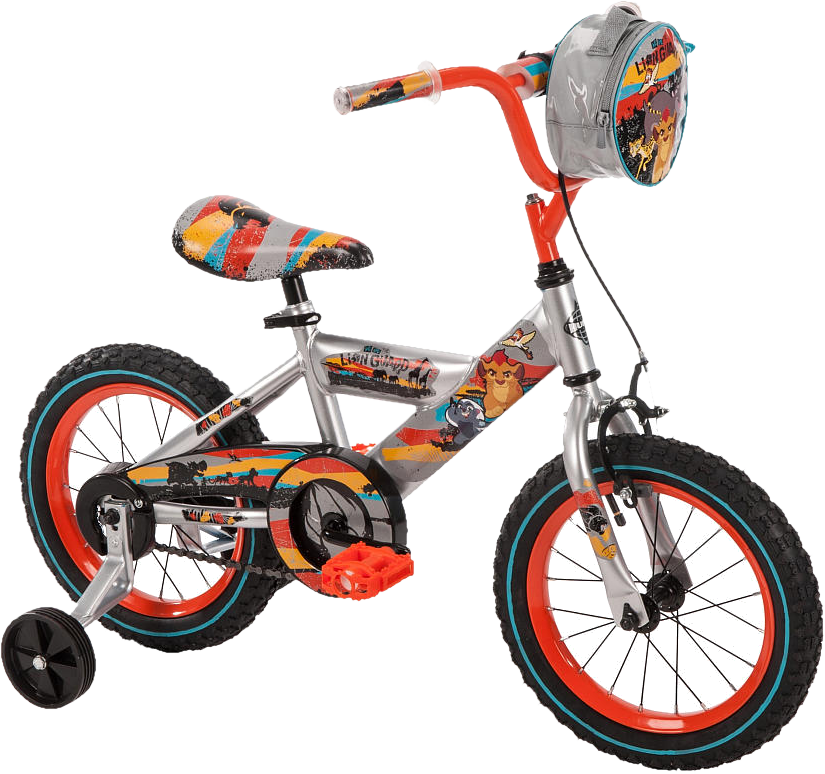 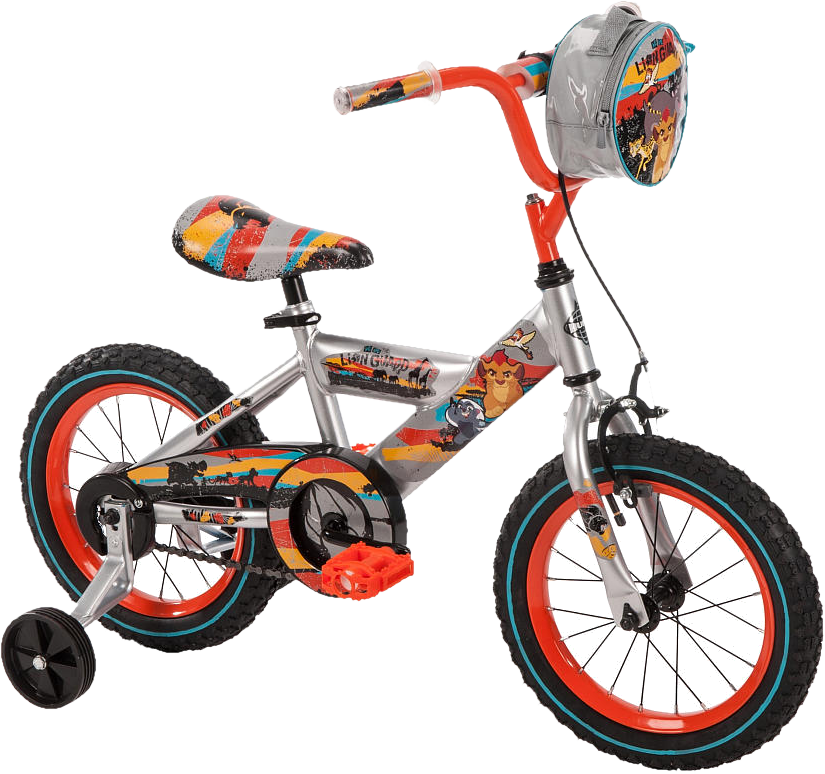 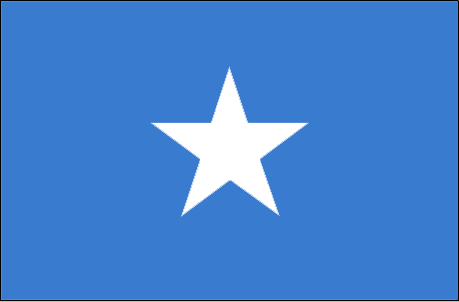 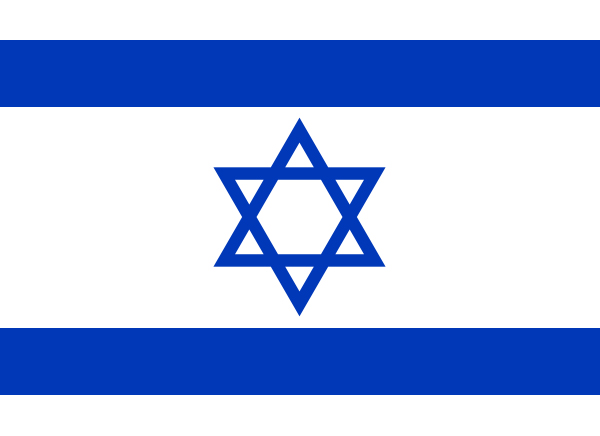 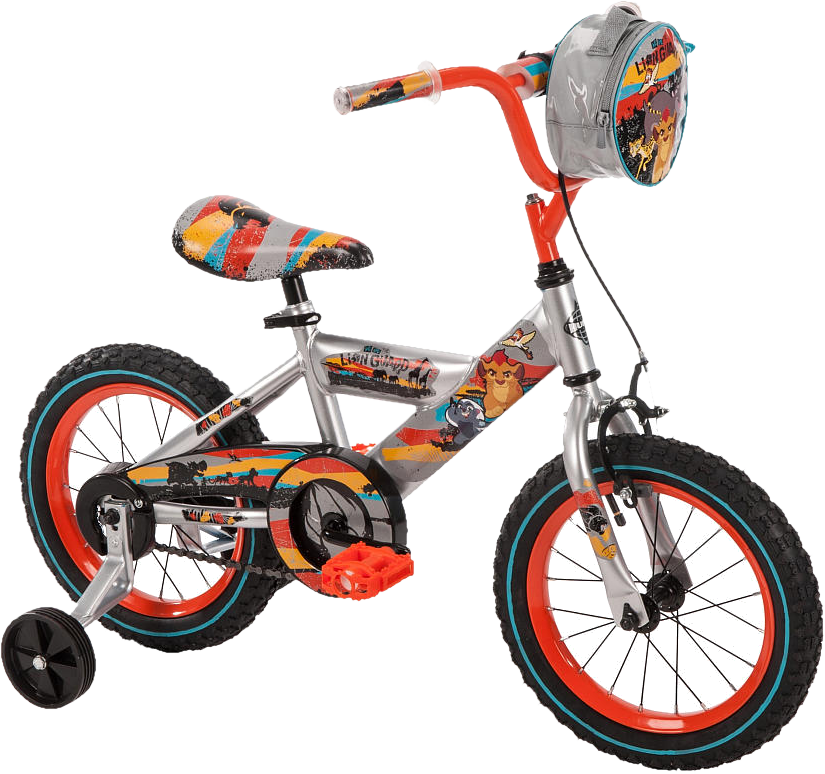 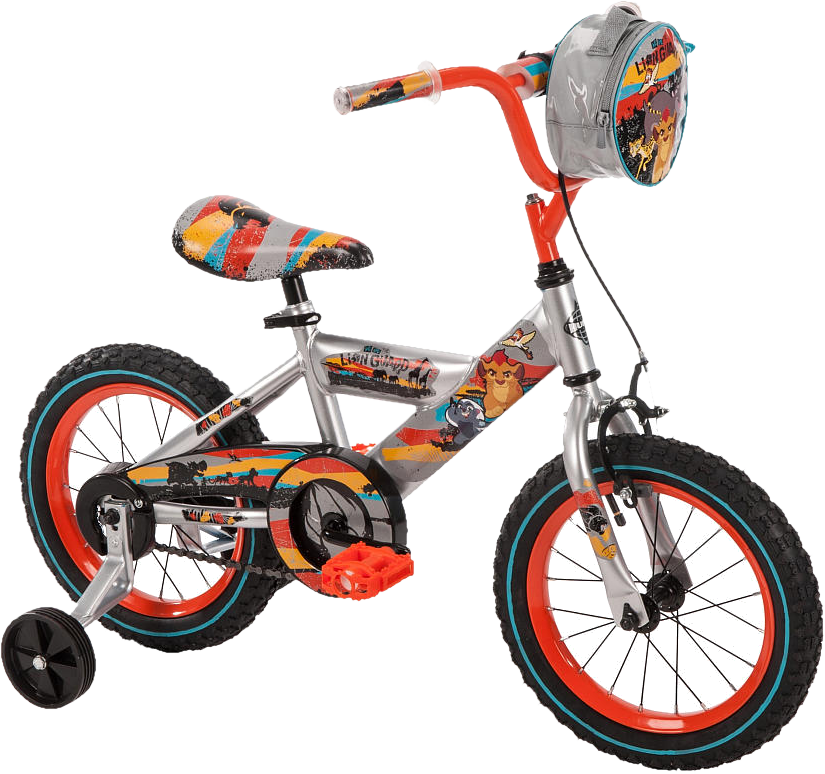 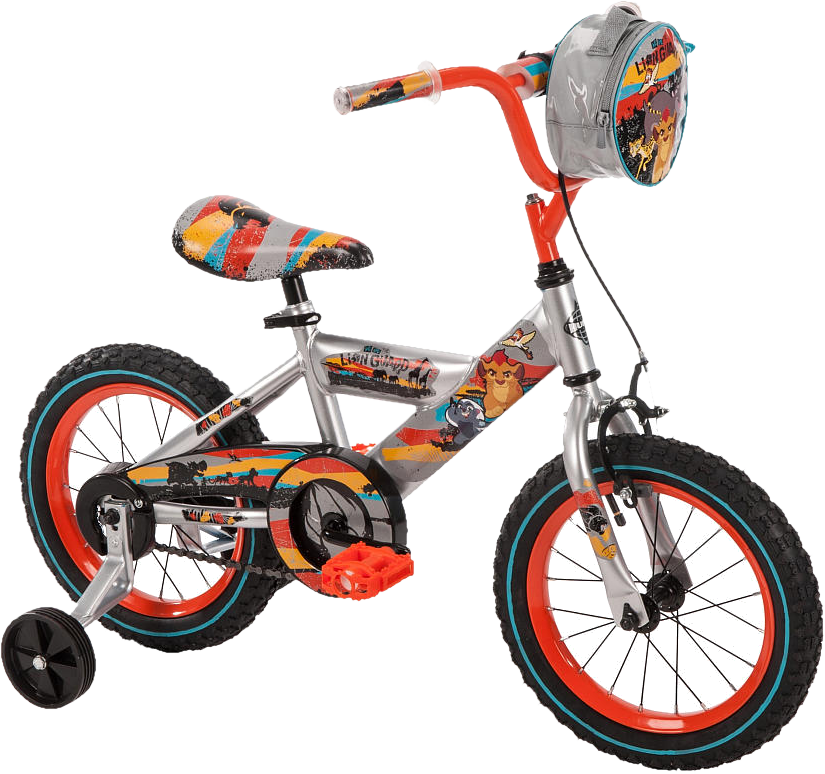 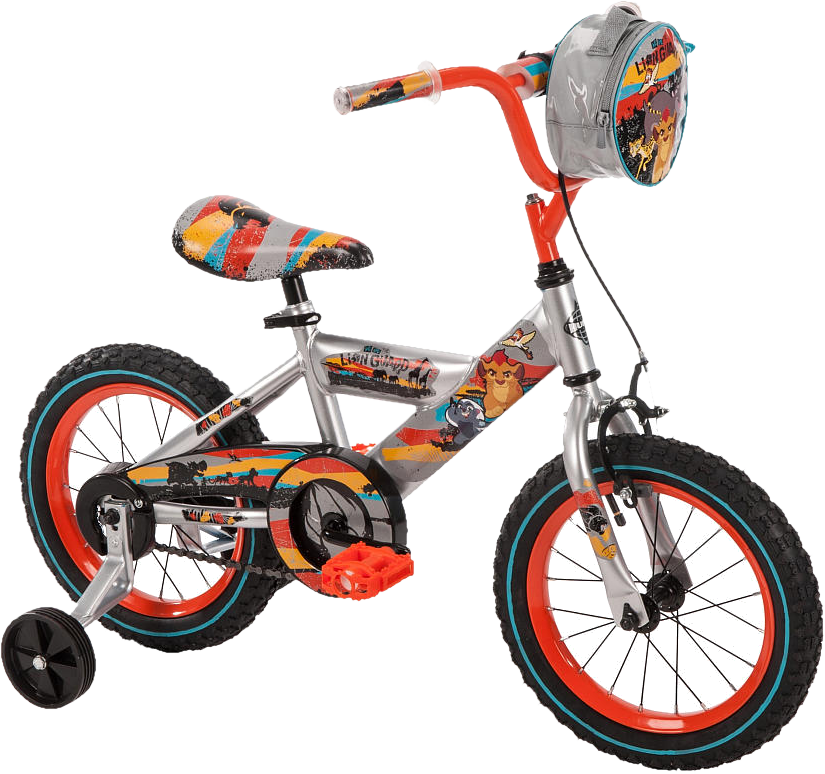 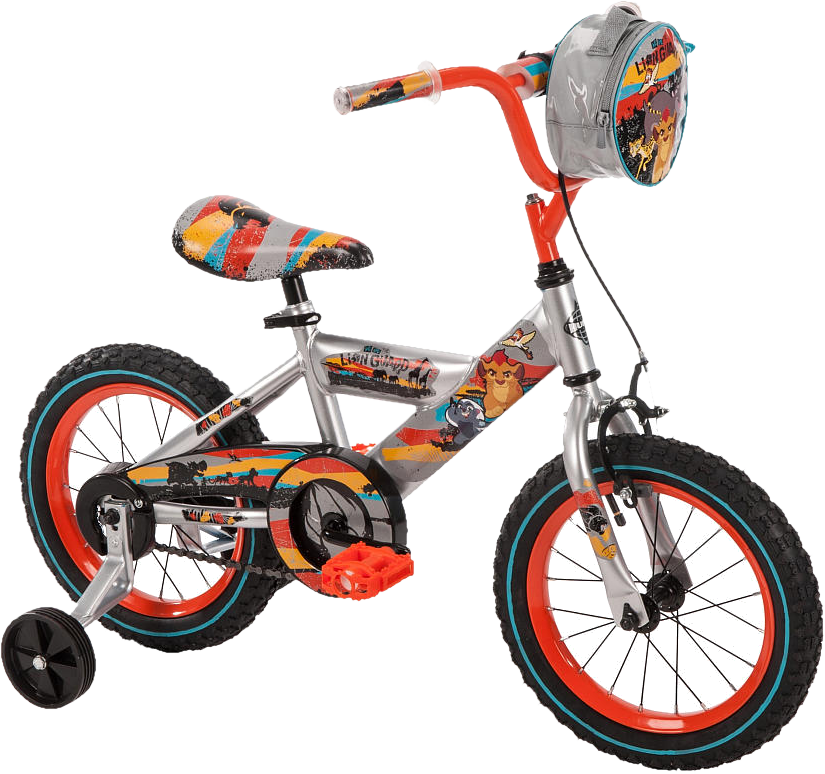 Batgirl decide di andare in Israel in bicicletta
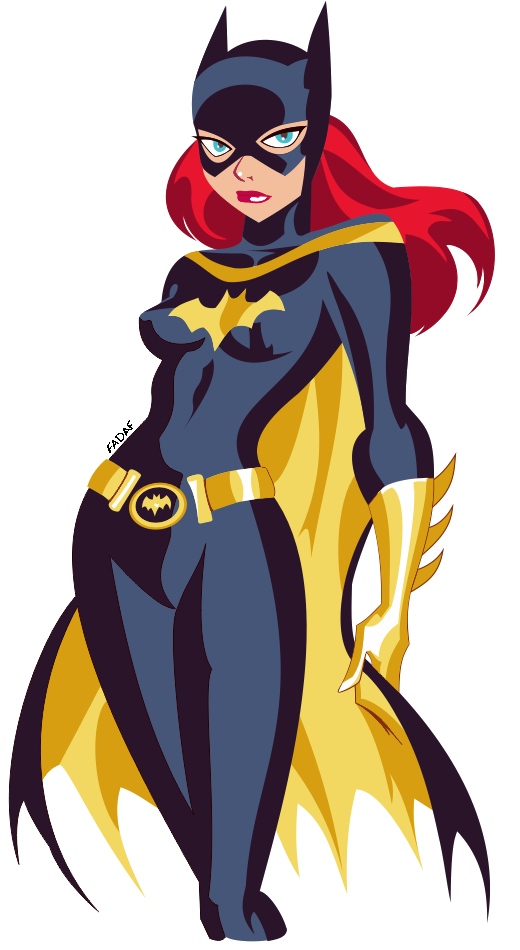 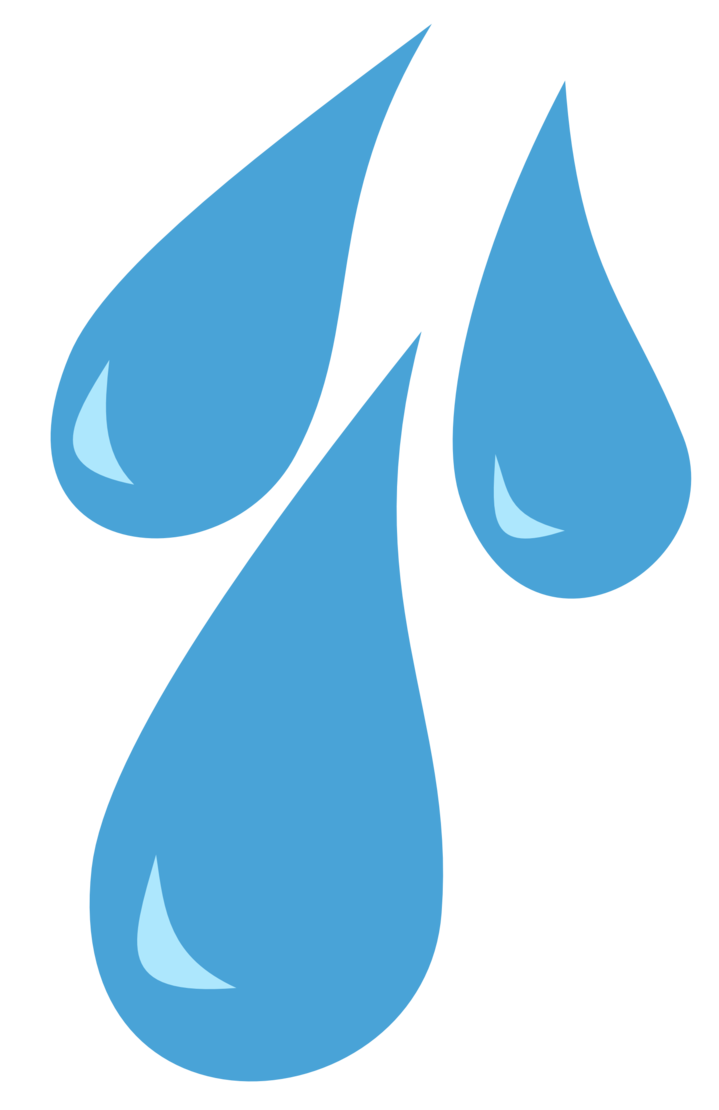 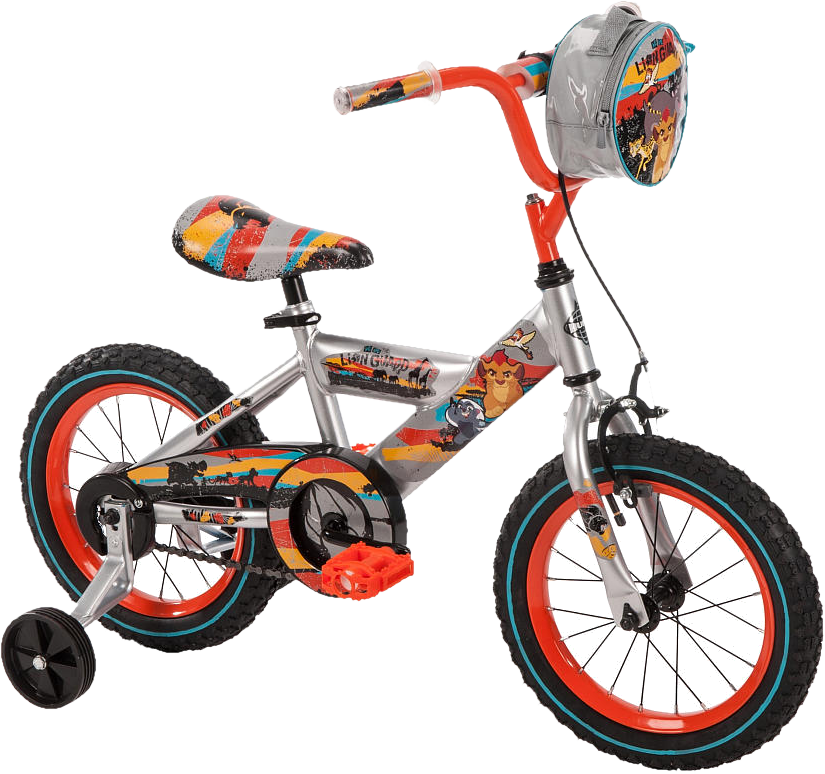 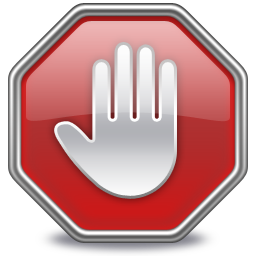 Lei va bicicletta per ore! Lei stanca e ha bisogno riposo. Lei si ferma.
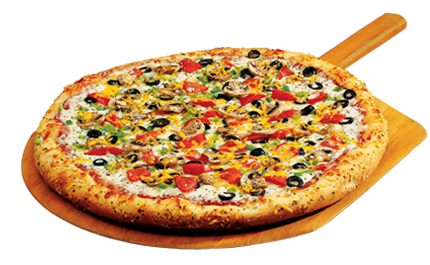 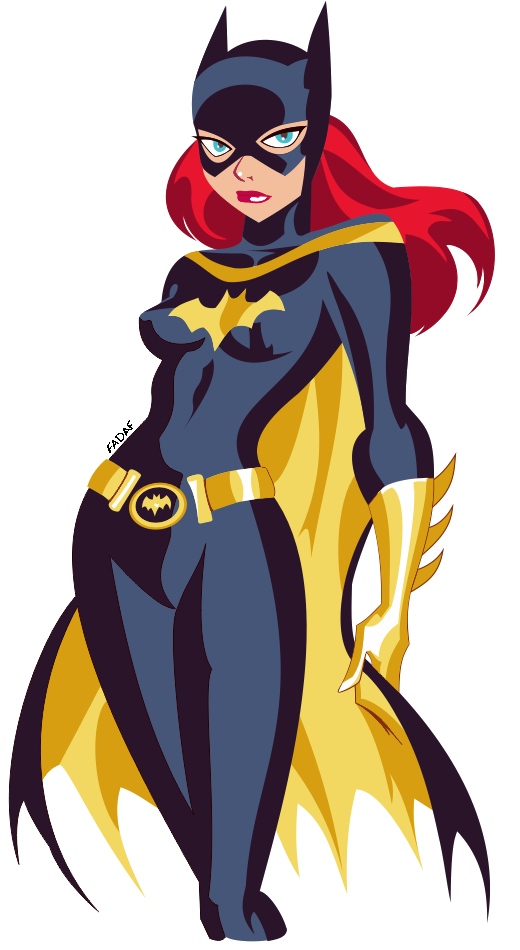 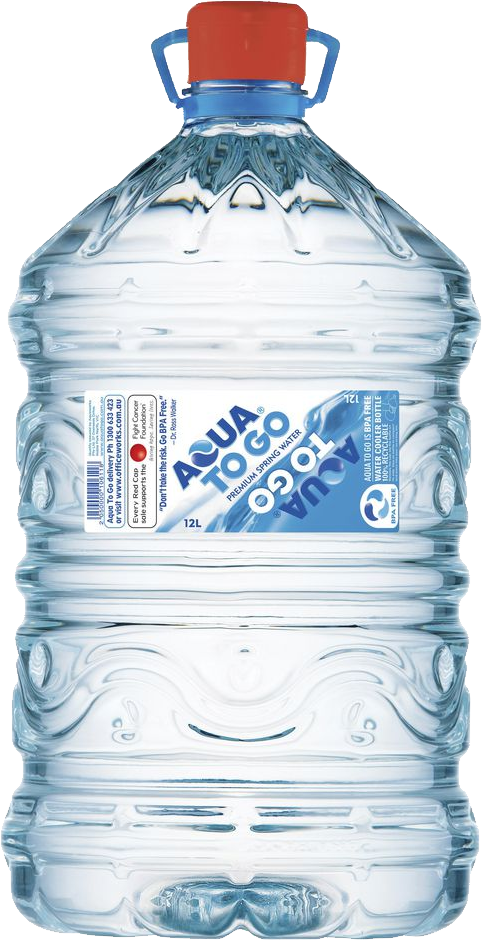 Lei mangia pizza e beve acqua.
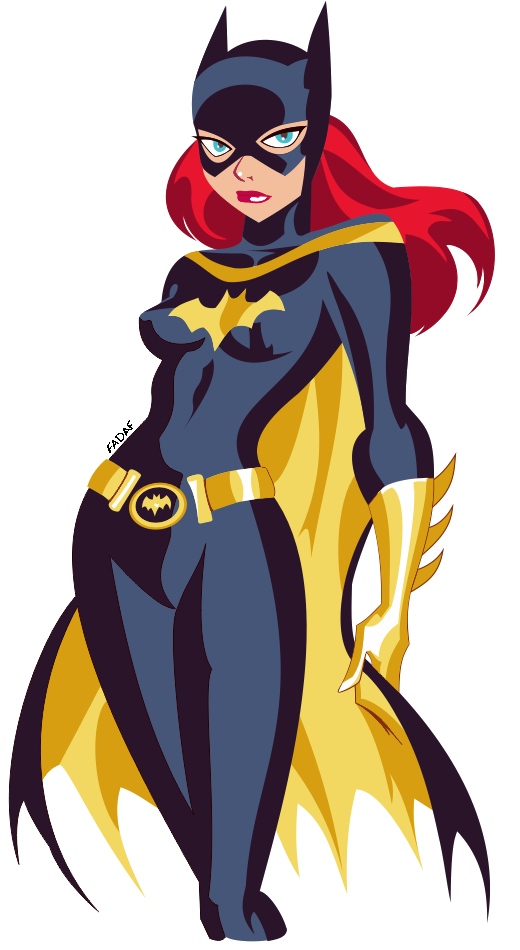 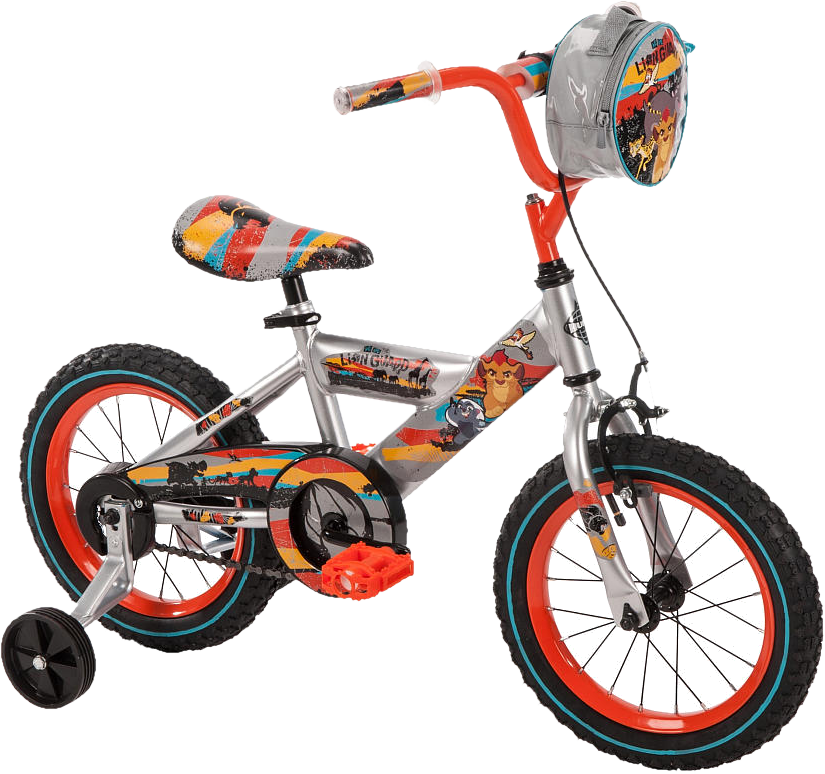 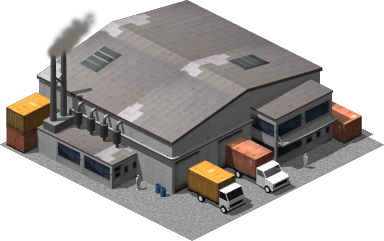 Dopo dueccento ore la ragazza arriva alla fabbrica.
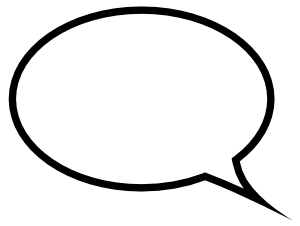 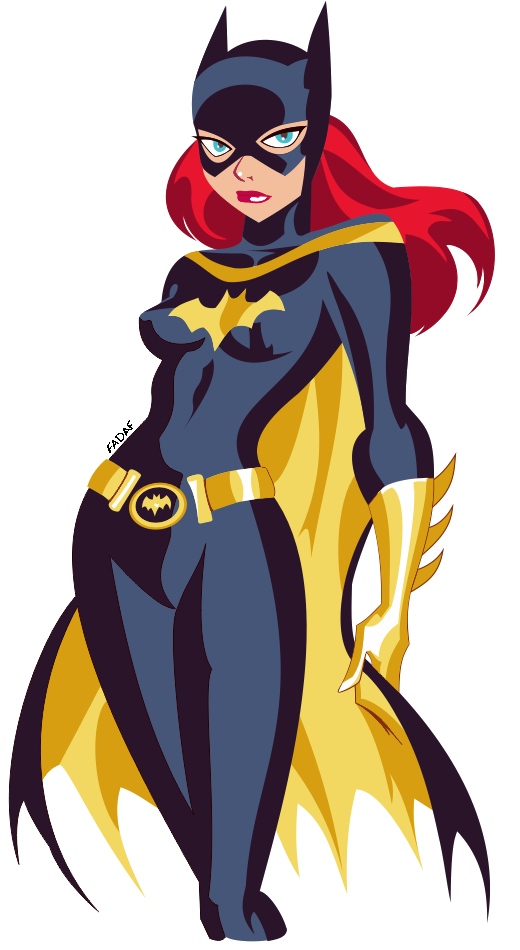 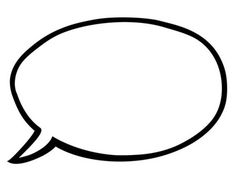 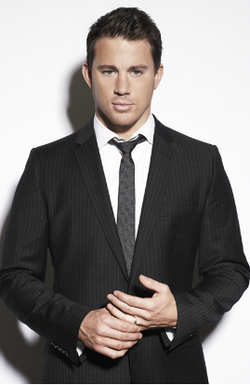 Bene grazie...
Ciao, come stai?
Parlano per tanti ore. Lui è grandioso e gentile.
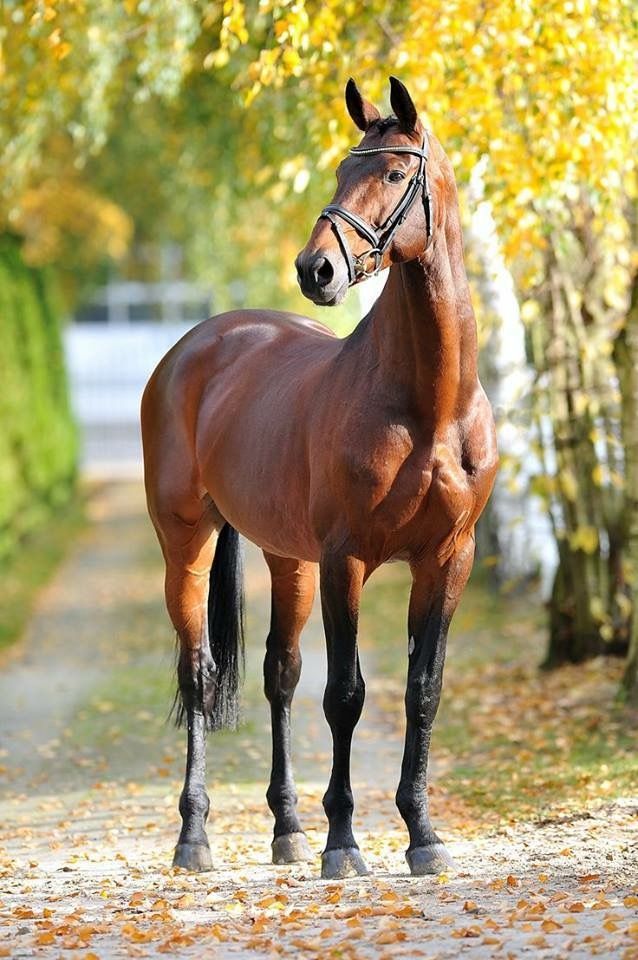 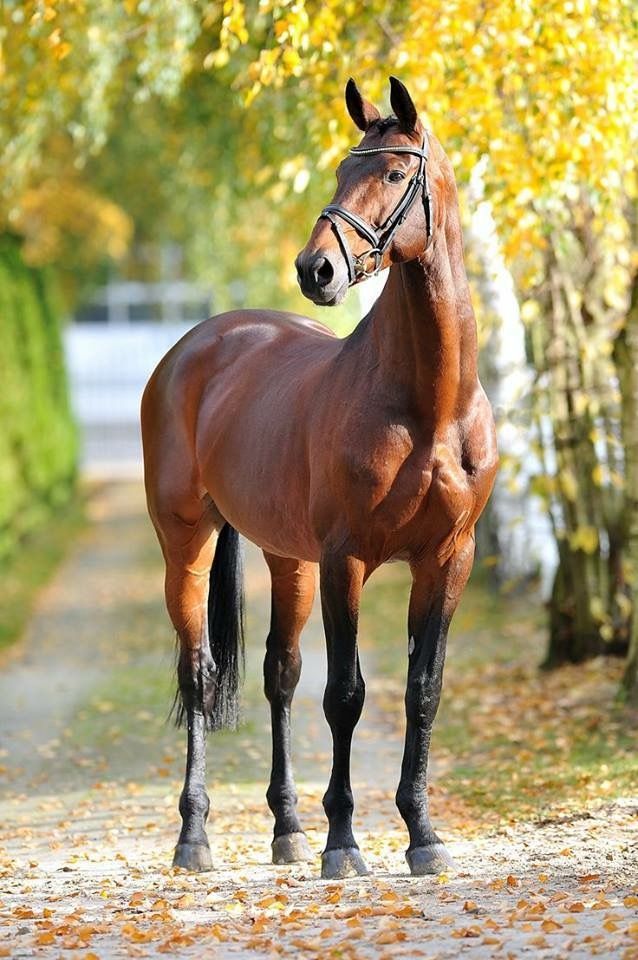 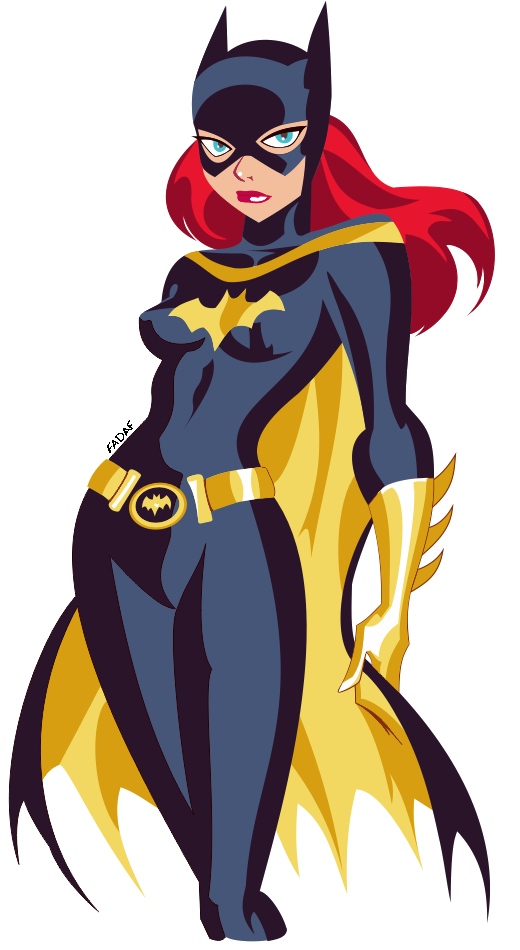 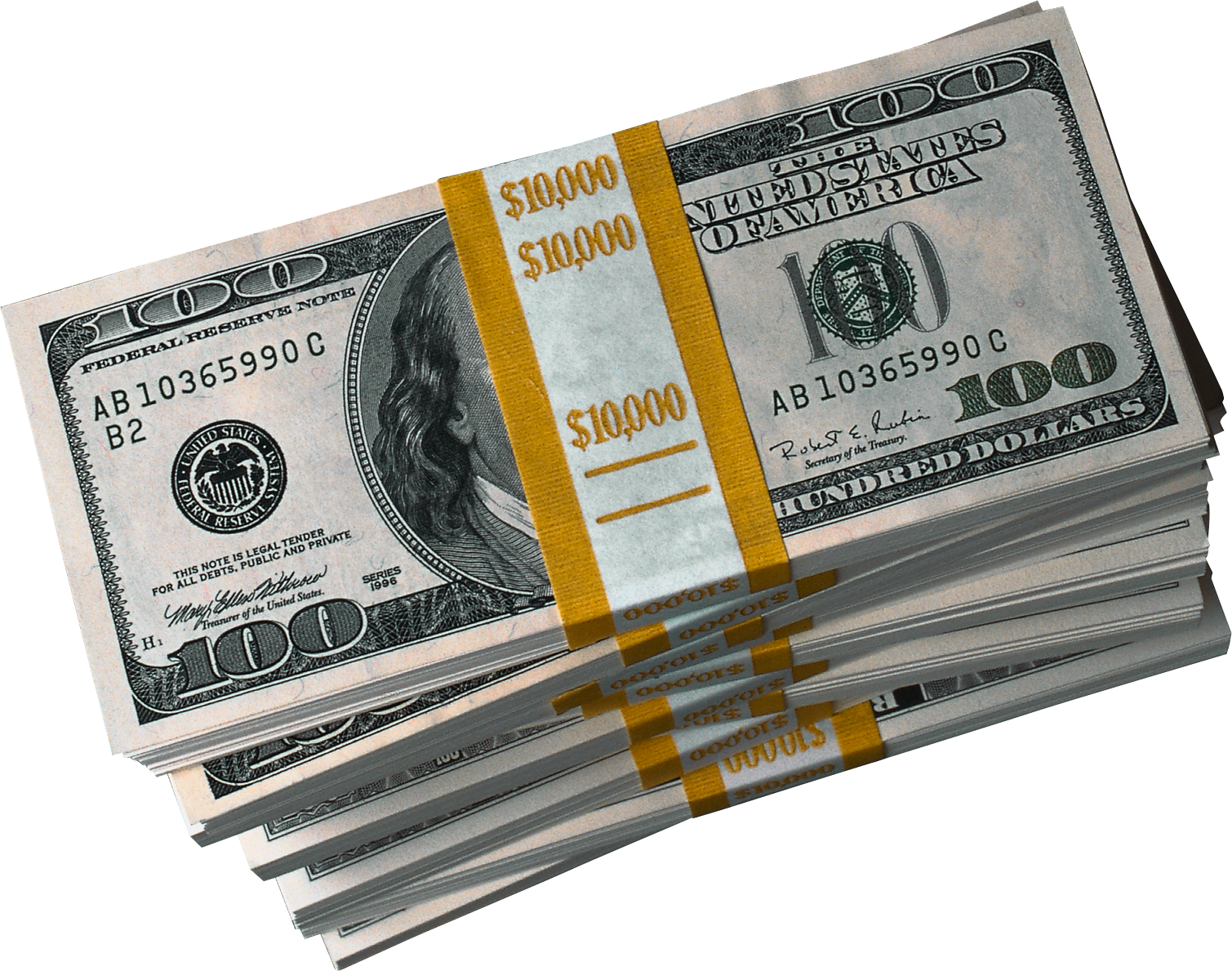 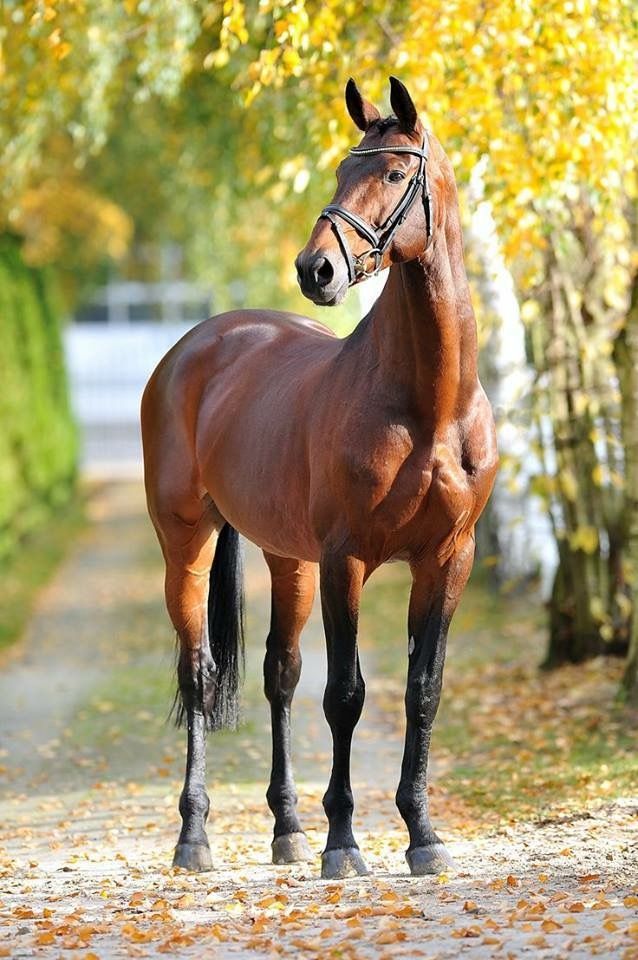 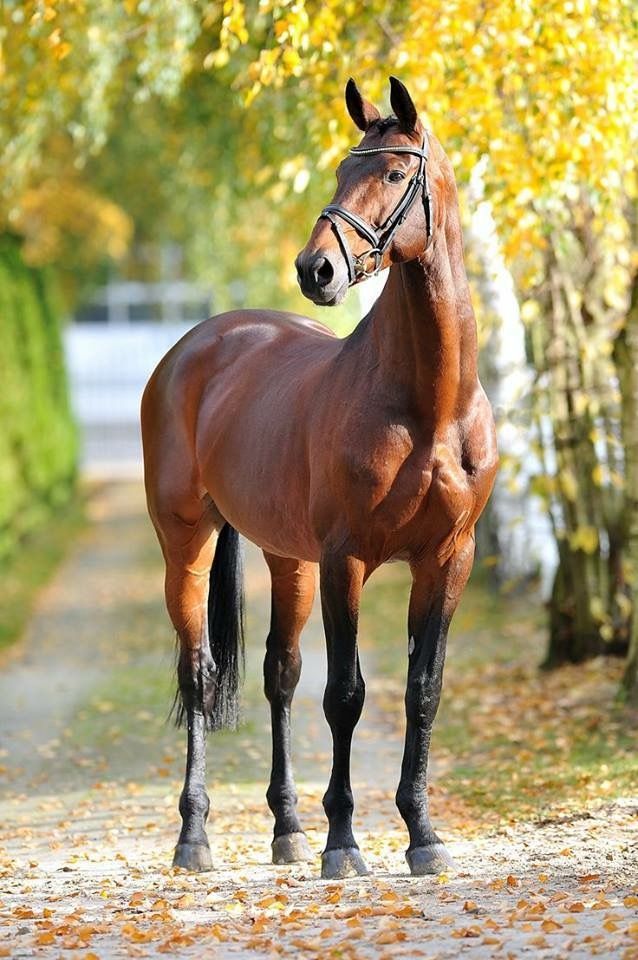 Batgirl comprare quattro I cavalli marroni per quattro mille dollari.
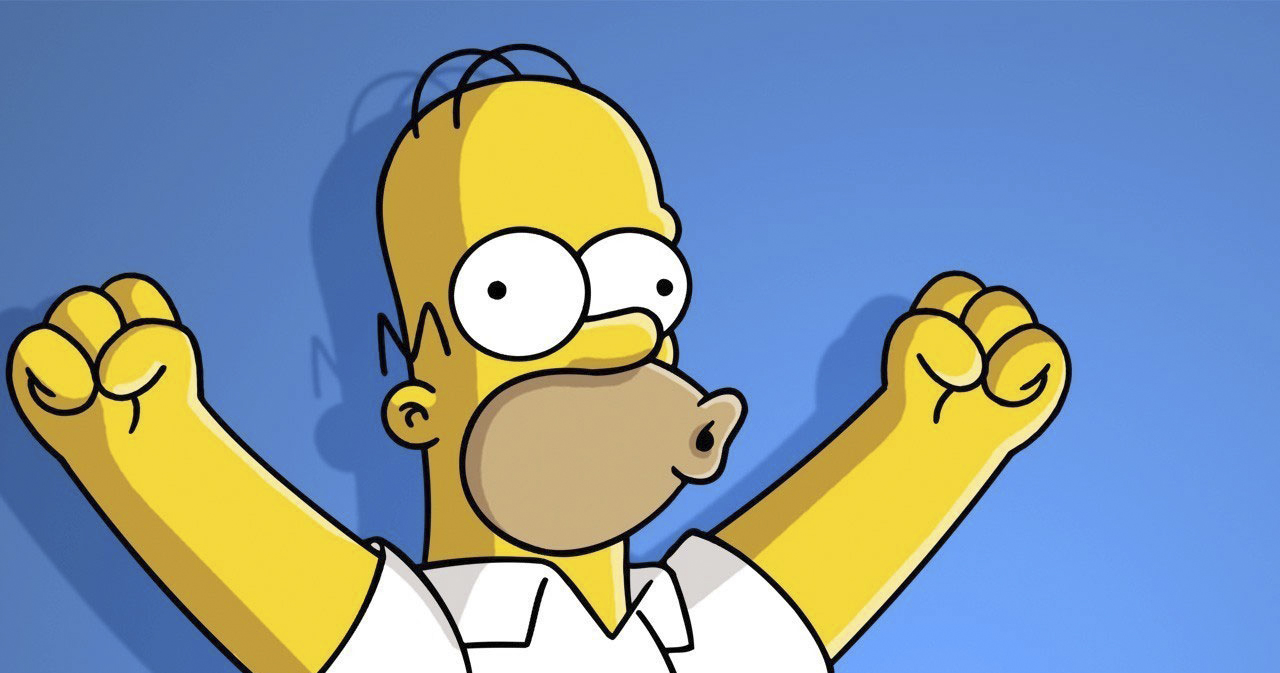 Batgirl molto felice!